装配化建筑施工图的识读与深化设计
识读固定门垛内墙板详图
初级
中级
高级
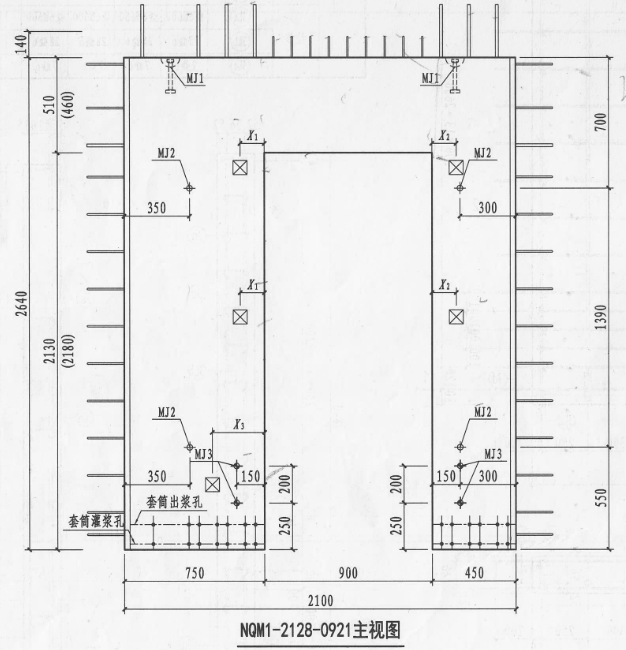 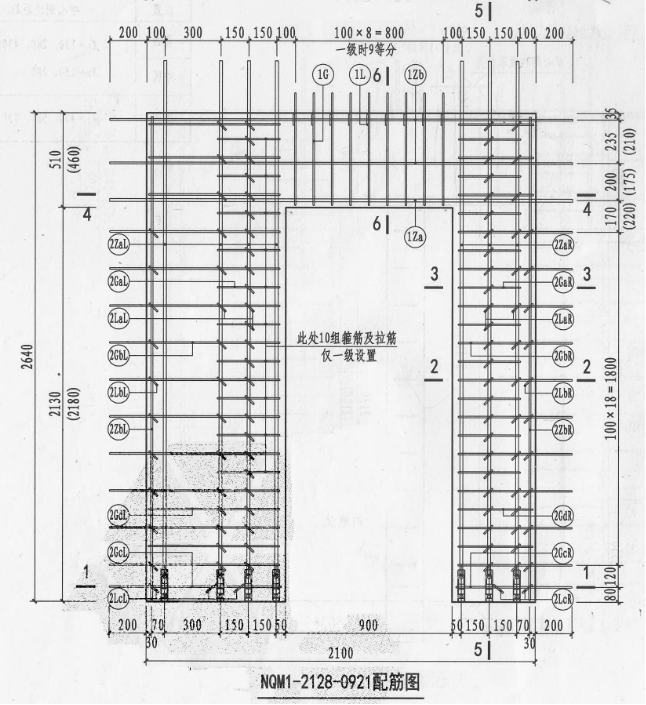 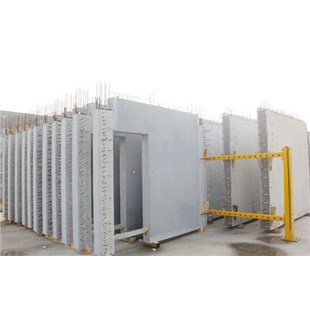 识读固定门垛内墙板详图
知识点：制图规则、编号规则
技能线：识读方法、图示内容---模板、钢筋

		素养面：质量意识（数字.符号）、责任担当
建筑工程职业人（立体的人！祖国大厦中梁砥柱）
初级
中级
高级
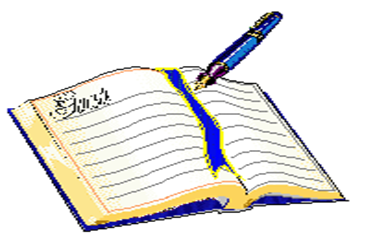 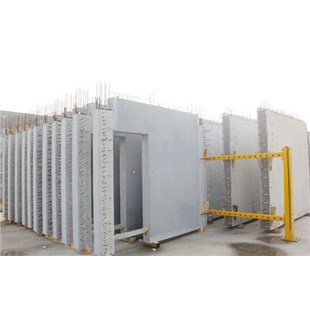 任务3.2
识读固定门垛内墙板详图
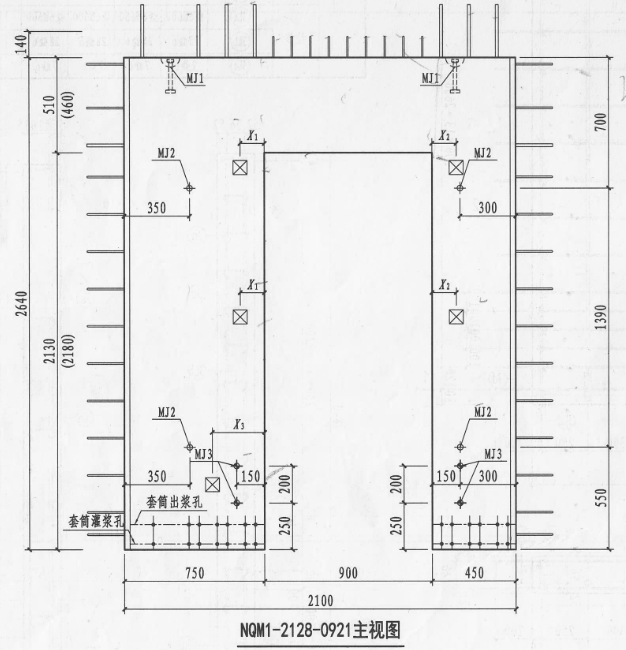 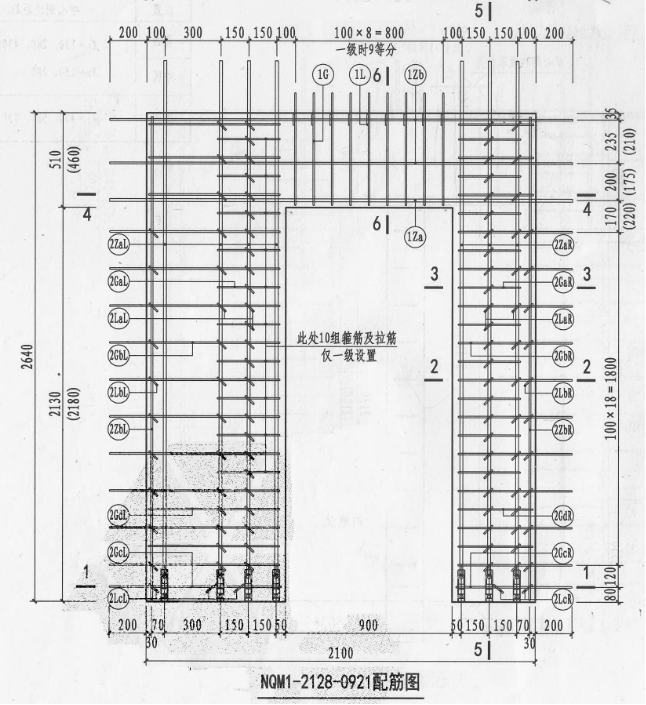 3.2.1 NQM1-2128-0921模板图
3.2.2 NQM1-2128-0921钢筋图
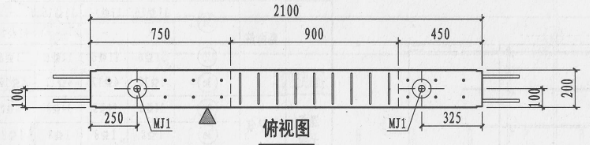 3.2 识读固定门垛内墙板详图
3.2.1 NQM1-2128-0921模板图
（1）基本尺寸：
           墙板宽2100mm（不含出筋），高2640mm（不含出筋），厚200mm。

           门洞口宽900mm，高2130mm。门洞口不居中布置，一侧墙板宽450mm，另一侧墙板宽750mm。
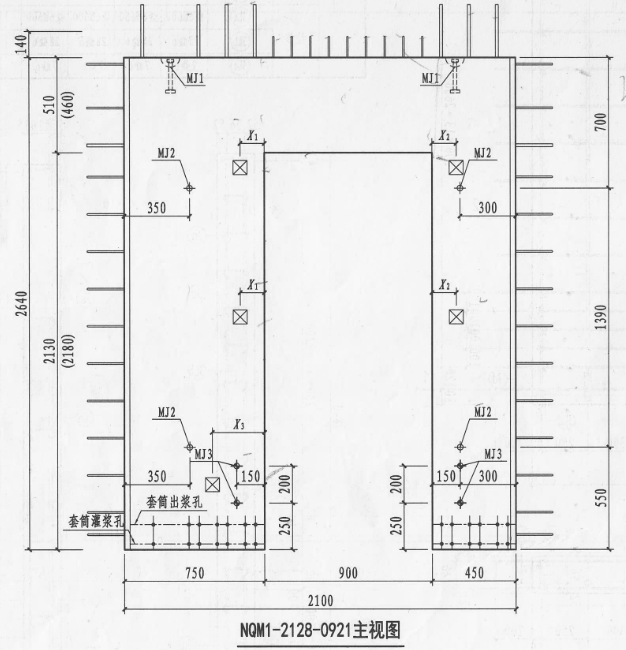 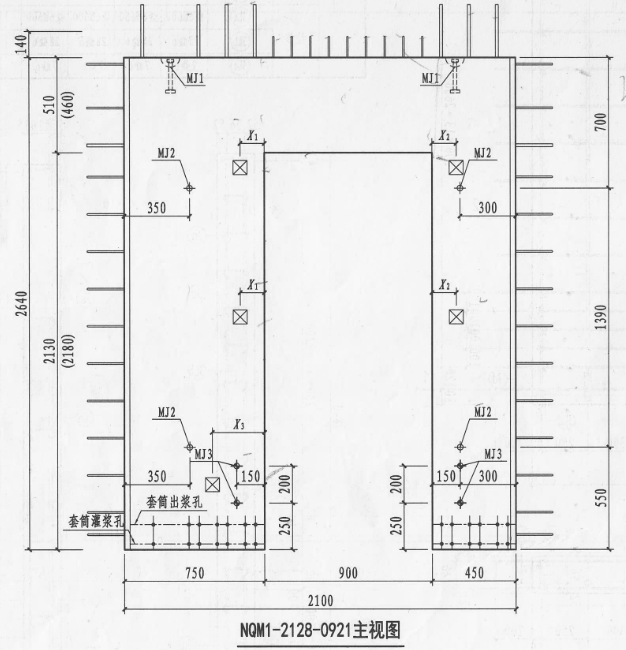 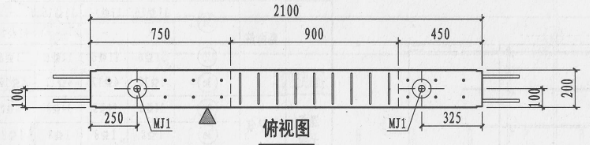 3.2 识读固定门垛内墙板详图
3.2.1 NQM1-2128-0921模板图
（2）预埋灌浆套筒：墙板底部预埋13个灌浆套筒。

（3）预埋吊件：墙板顶部有2个预埋吊件，编号MJ1。

（4）预埋螺母：墙板内侧面有4个临时支撑预埋螺母，编号MJ2。
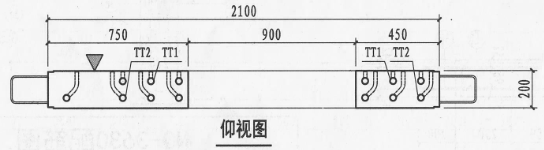 3.2 识读固定门垛内墙板详图
3.2.1 NQM1-2128-0921模板图
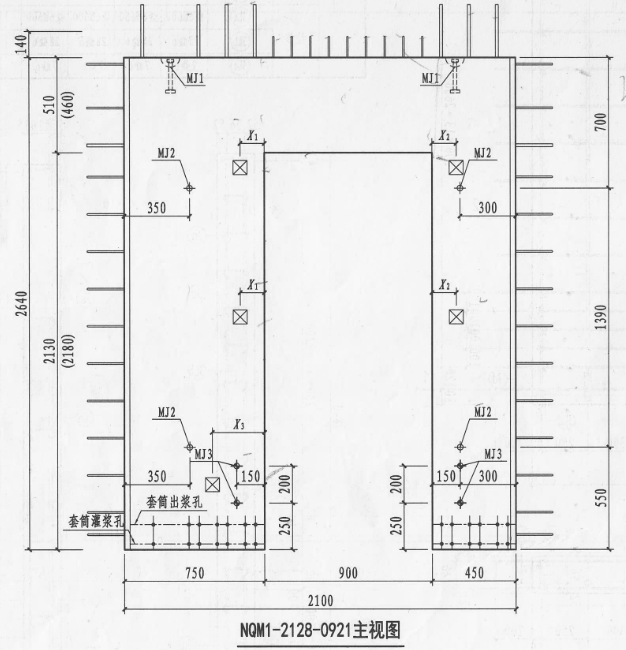 （5）预埋临时加固螺母：门洞两侧墙板下部有4个预埋临时加固螺母，编号MJ3。

（6）预埋电气线盒。

（7）构件详图中并未设置后浇混凝土模板固定所需预埋件
3.2 识读固定门垛内墙板详图
3.2.2 NQM1-2128-0921钢筋图
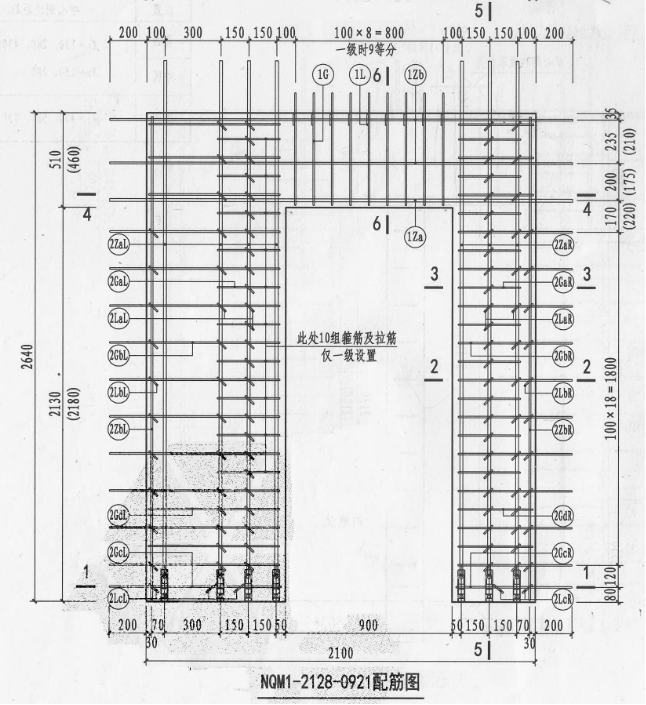 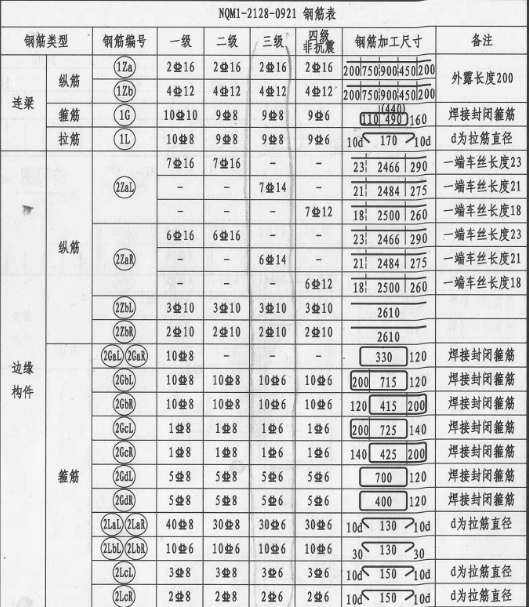 （2）2C16连梁底部纵筋1Za。

（3）4C12连梁腰筋1Zb。

（4）10C10连梁箍筋1G。

（5）10C8连梁拉筋1L。
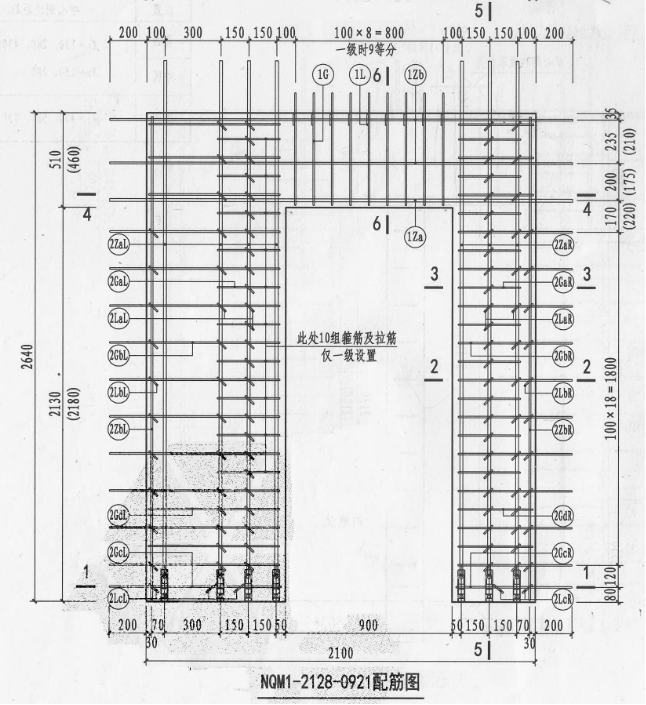 3.2.2 NQM1-2128-0921钢筋图
3.2 识读固定门垛内墙板详图
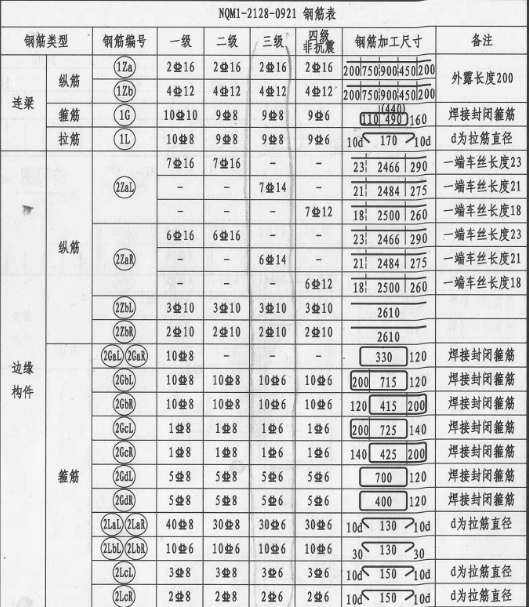 （6）6C16门洞右侧边缘构件竖向纵筋2ZaR。

（7）7C16门洞左侧边缘构件竖向纵筋2ZaL。

（8）2C10墙体右端端部竖向构造纵筋2ZbR。

（9）3C10墙体左端端部竖向构造纵筋2ZbL
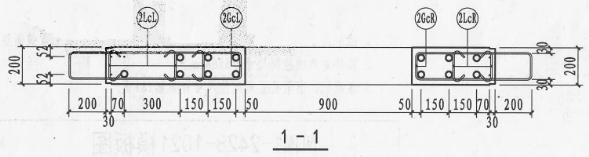 3.2.2 NQM1-2128-0921钢筋图
3.2 识读固定门垛内墙板详图
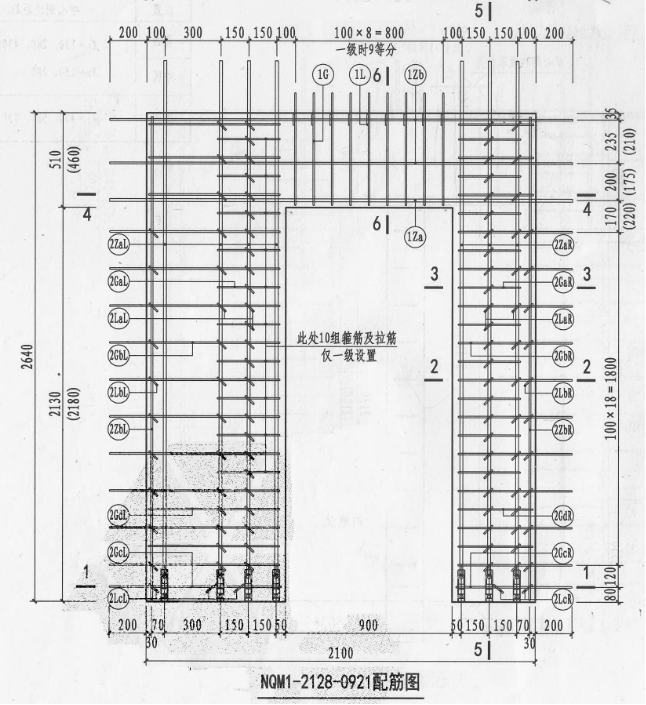 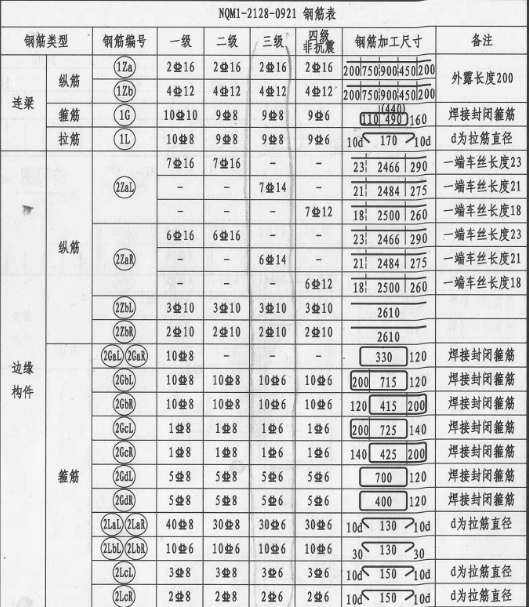 （10）1C8灌浆套筒处水平分布筋2GcL和2GcR。
（11）10C8墙体水平分布筋2GbL和2GbR。

（12）5C8套筒顶和连梁处水平加密筋2GdL和2GdR。
（13）10C8门洞口边缘构件箍筋2GaL和2GaR。
3.2.2 NQM1-2128-0921钢筋图
3.2 识读固定门垛内墙板详图
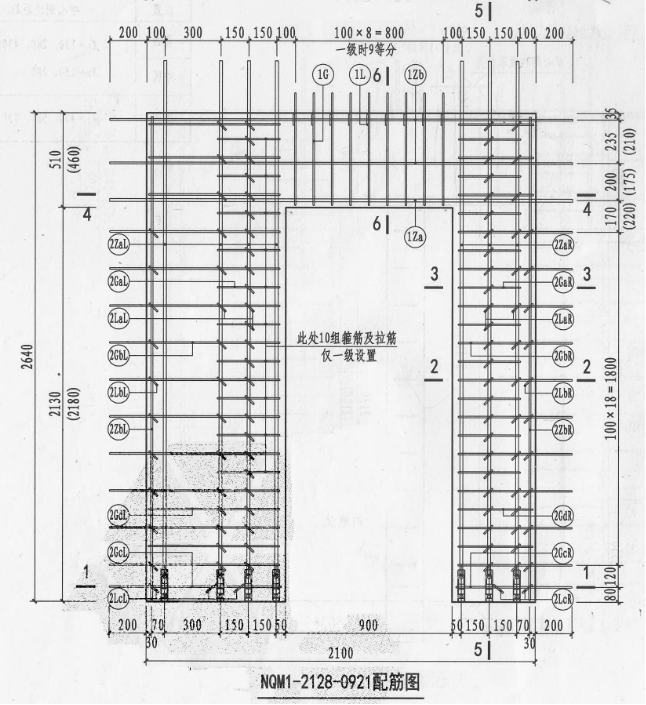 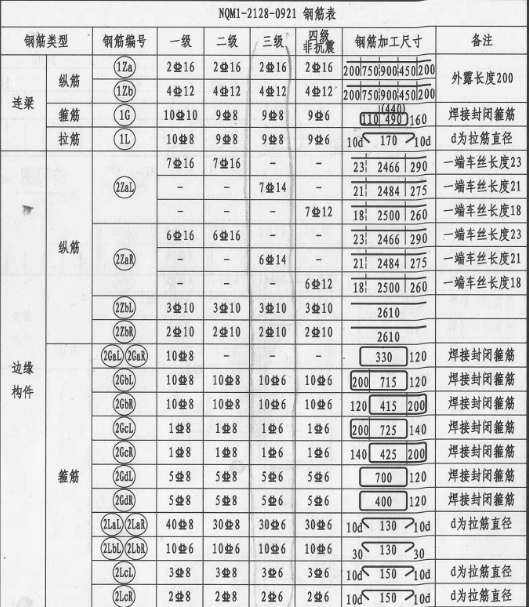 （14）40C8门洞口边缘构件拉结筋2LaL和2LaR。

（15）10C6墙端端部竖向构造纵筋拉结筋2LbL和2LbR。

（16）3C8灌浆套筒处拉结筋2LcL和2LcR
中级
高级
备注
初级
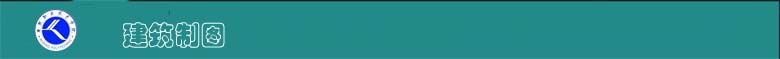 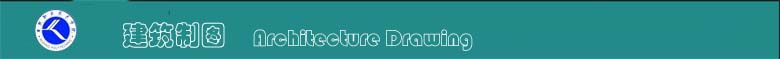 认
知
技
能
情感
·
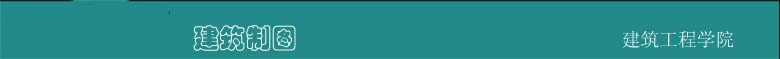 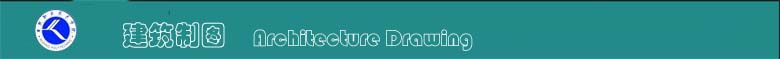 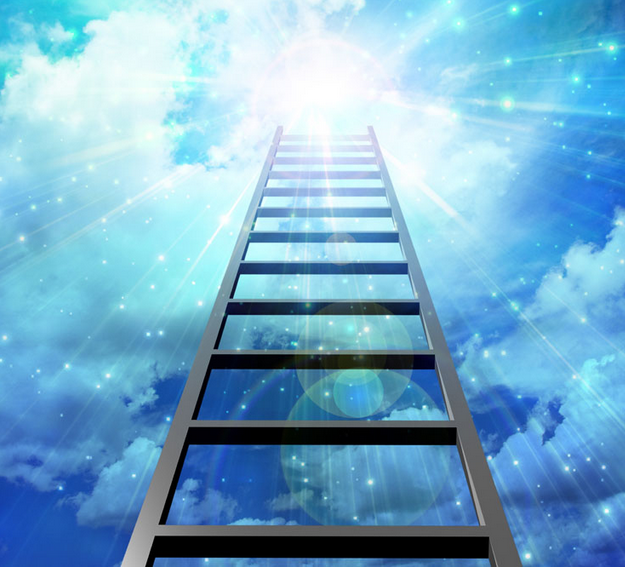 职 业 胜 任 模 型
⑤ 拿到岗位实习证
识图→构件内配筋
④  迈进职场大门
读图→模板翻样
③   找 到 钥 匙
应会→图示内容
②  初    探   路
应知→制图规则
①   拿  到 探 宝 图
学习目标→工作任务
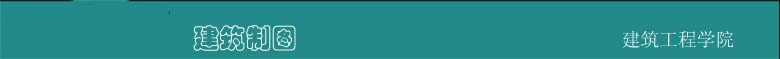 能力拓展
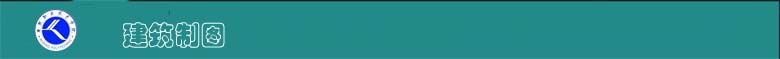 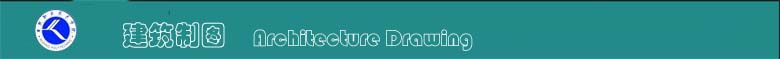 研读图---图##详图，标识图中应交底的
技术信息。
徒手画图--转换式训练（识图与画图）：
尝试画出构件详图
模型制作-----确认识图到位-----深化设计。。
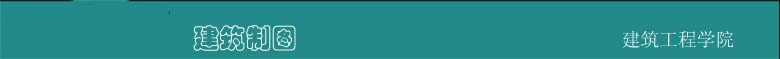